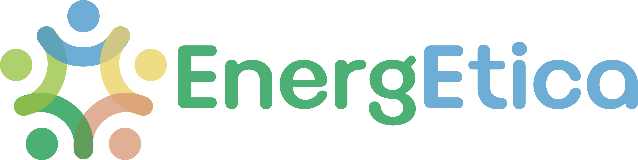 COME: gli incentivi e le forme di finanziamentoStrumenti messi in campo dallo Stato, dalla Regionee le opportunità nel sistema creditizioe nel Project Financing
Nucleo Operativo CERL
(Comunità Energetica Regionale Lombarda)
MalpensaFiere
20 giugno 2025
Bandi regionali
Manifestazione di interesse  Bando CER Fase 2
Bando RELOad-CER 
PR FESR 2021-2027
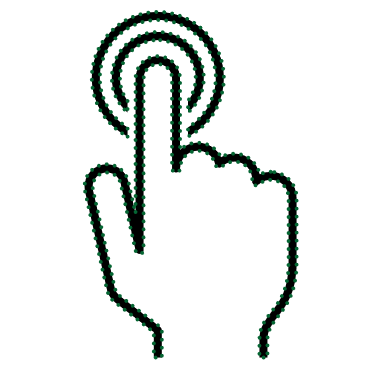 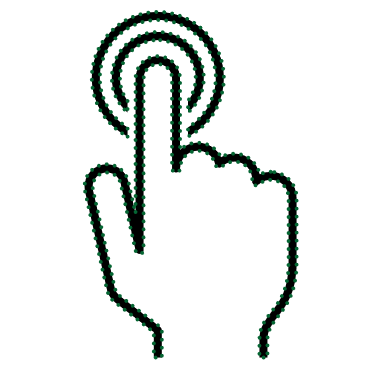 Bandi e Servizi | Bando CER Fase 2
Bandi e Servizi | RELOad-CER
20 giugno 2025
EnergEtica 2025
2
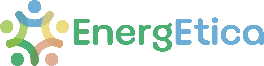 Il Nucleo Operativo CERL
La CERL (Comunità Energetica Regionale Lombarda) opera all’interno della struttura Energia e Sostenibilità ambientale della Direzione Centrale Lavori di ARIA S.p.A. trasversalmente con gli altri servizi specialistici (pianificazione, energy management, CENED, CURIT, ecc.) e collabora con la D.G. Enti Locali, Montagna, Risorse Energetiche, Utilizzo Risorsa Idrica di Regione Lombardia
Ricognizione, rafforzamento e finalizzazione network interistituzionali
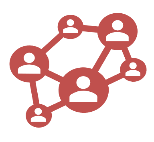 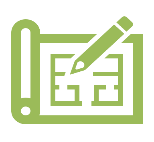 Accompagnamento ai progetti di costituzione di CER e delle altre configurazioni di autoconsumo
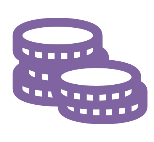 Supporto elaborazione e attuazione iniziative di finanziamento CER di Regione Lombardia
CERL
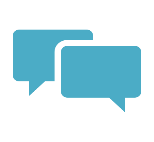 Promozione CER, attraverso campagne di comunicazione e informazione
20 giugno 2025
EnergEtica 2025
3
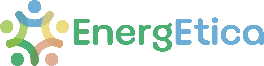 Mappatura e repository virtuale: mappa CER
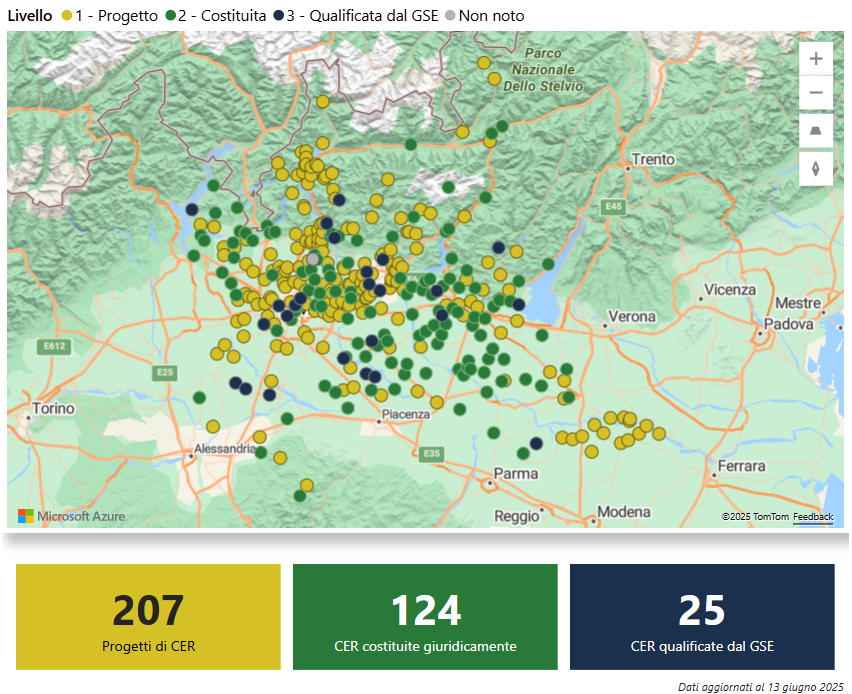 Il Nucleo Operativo CERL ha tra i suoi incarichi la realizzazione di un Sistema di Monitoraggio delle CER finalizzato a "raccogliere le informazioni relative all'esercizio delle CER, ad acquisire gli elementi conoscitivi e le migliori pratiche che possono assicurare la più efficace gestione delle medesime comunità" (cfr. art.5, comma 2 della legge regionale 2/2022)

Duplice obiettivo: supportare Regione Lombardia per meglio indirizzare le proprie azioni strategiche sul tema e fornire a cittadini e stakeholder informazioni accessibili attraverso una mappa pubblica che permetta di visualizzare i progetti attivi sul territorio regionale
Mappatura delle CER
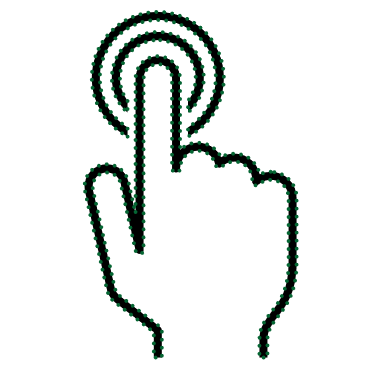 https://www.energialombardia.eu/cer/monitoraggio
20 giugno 2025
EnergEtica 2025
4
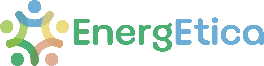 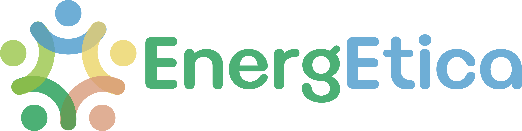 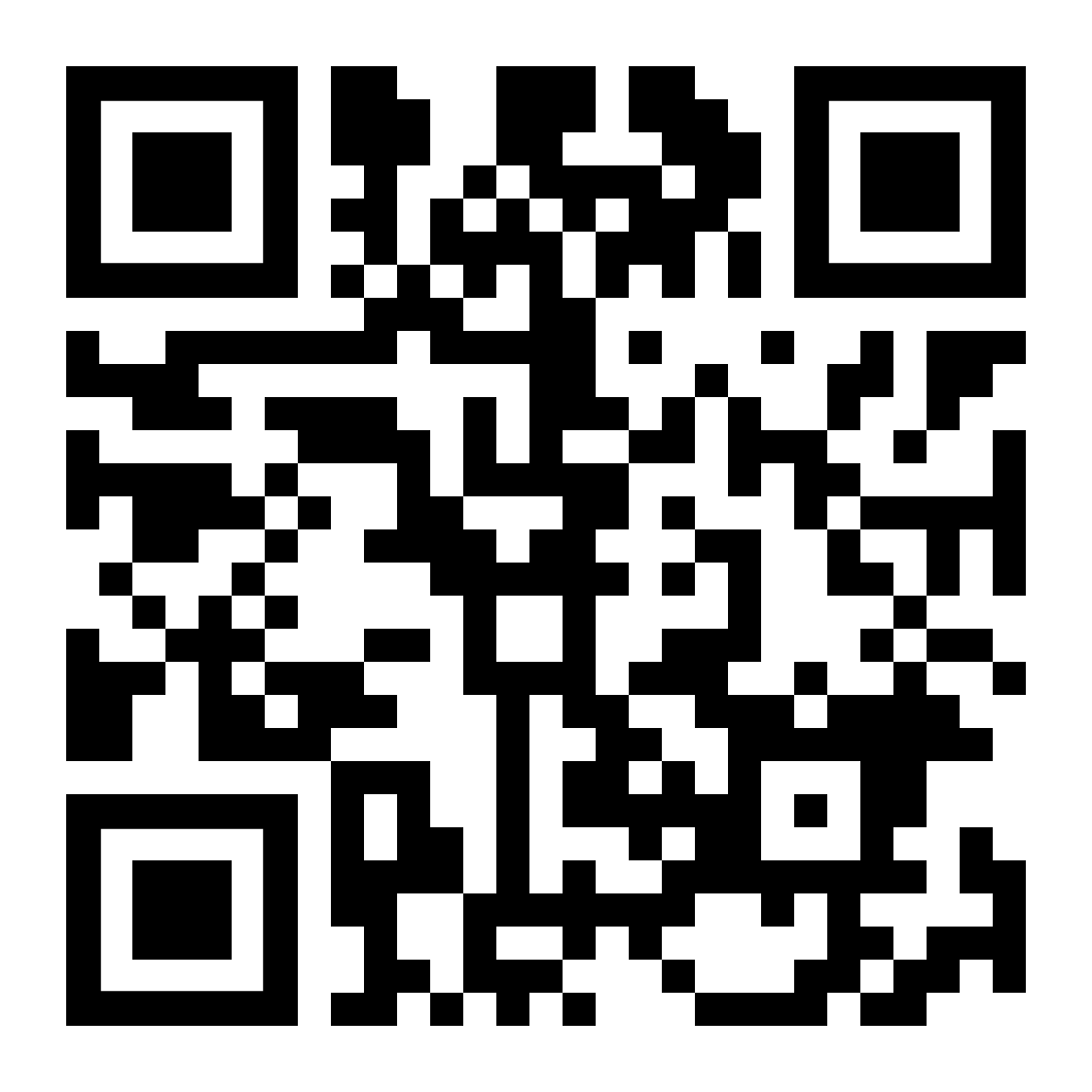